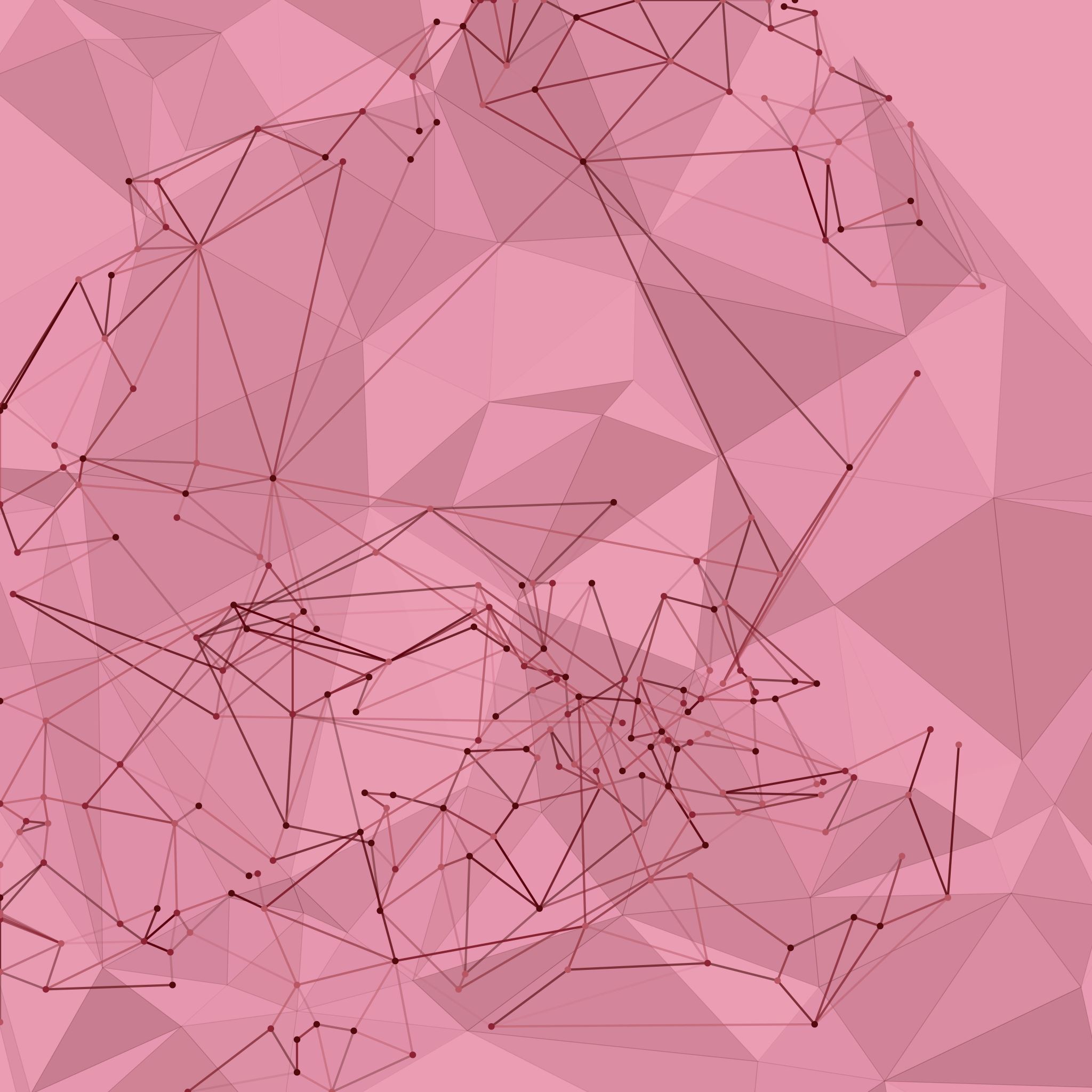 Human biomonitoring for the protection of health
E3040: Public Health Protection
November 2, 2023
Kasia Kordas, PhD
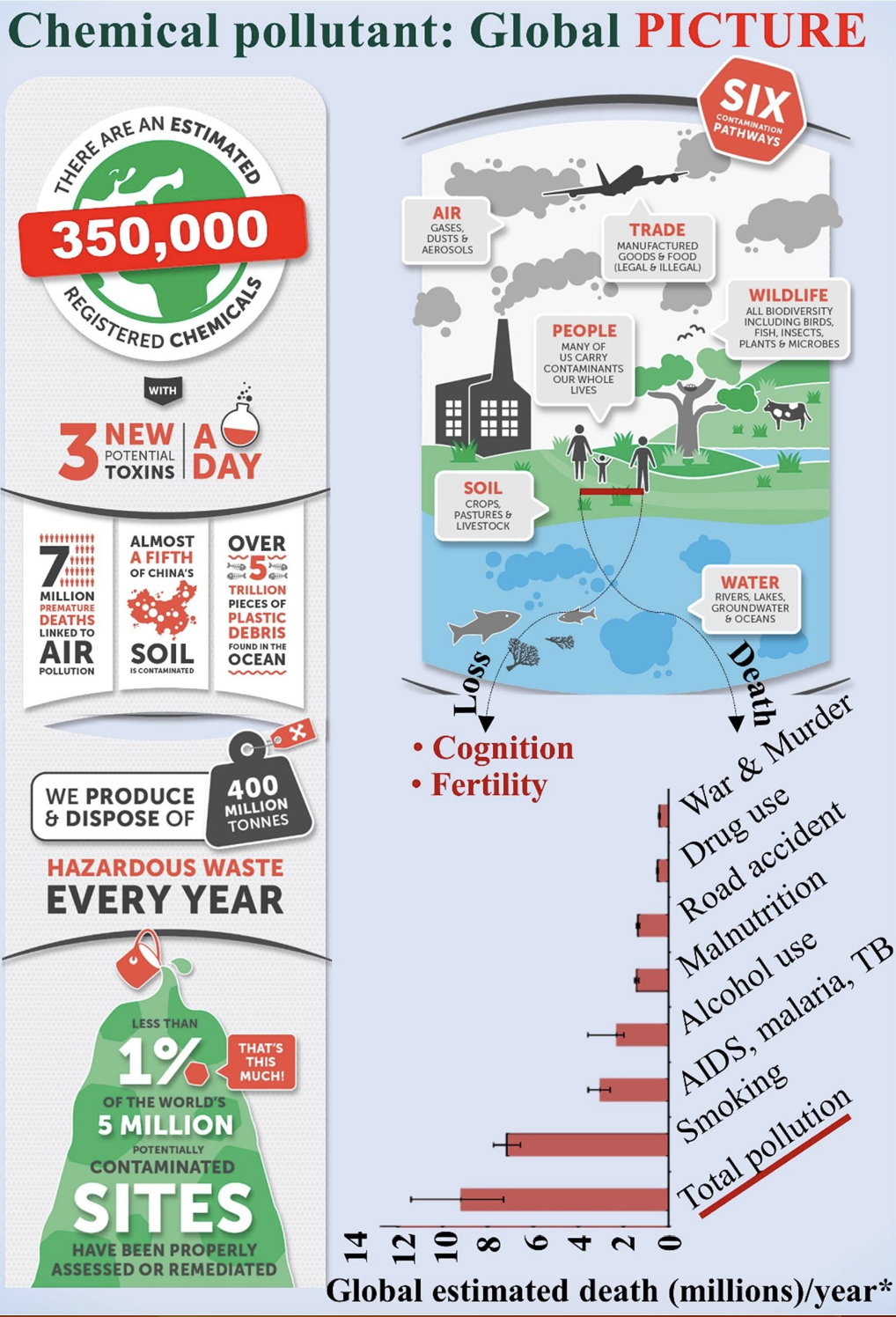 Exposure assessment plays a crucial role in understanding the potential harm to human health from environmental chemicals.
Individual studies by academic researchers, advocacy groups
Small-scale
Not systematic
Focused on specific/vulnerable population groups
Human biomonitoring.
Naidu R et al. Chemical pollution:  A growing peril and potential catastrophic risk to humanity. Environment International 2021; 156:106616.
What is human biomonitoring (HBM)?
“systematic and continuous or repetitive activity for collection of biological samples for analysis of concentrations of pollutants and its metabolites, with the objective to assess exposure, changes after specific interventions and standardized protocols that allow to compare the data observed over time and with reference levels and—if necessary— leading to corrective actions”.
Angerer J, Ewers U, Wilhelm M. Human biomonitoring: state of the art. Int J Hyg Environ Health. May 2007; 210(3–4): 201–28
HBM reflects the internal dose of chemicals taken up from any or all sources in the environment
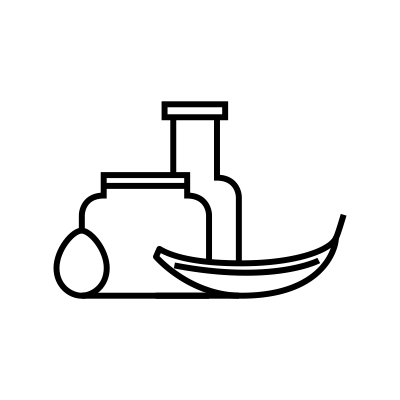 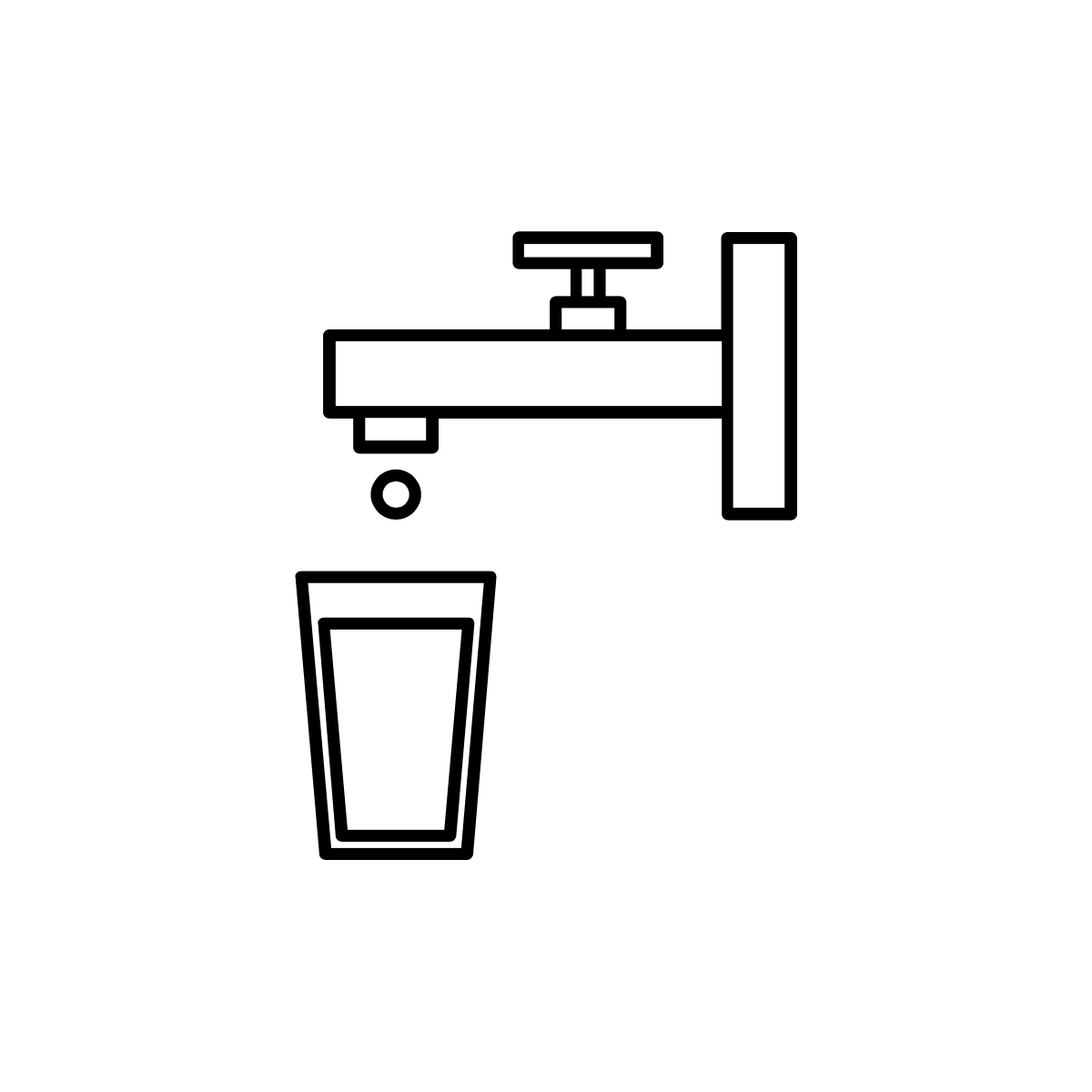 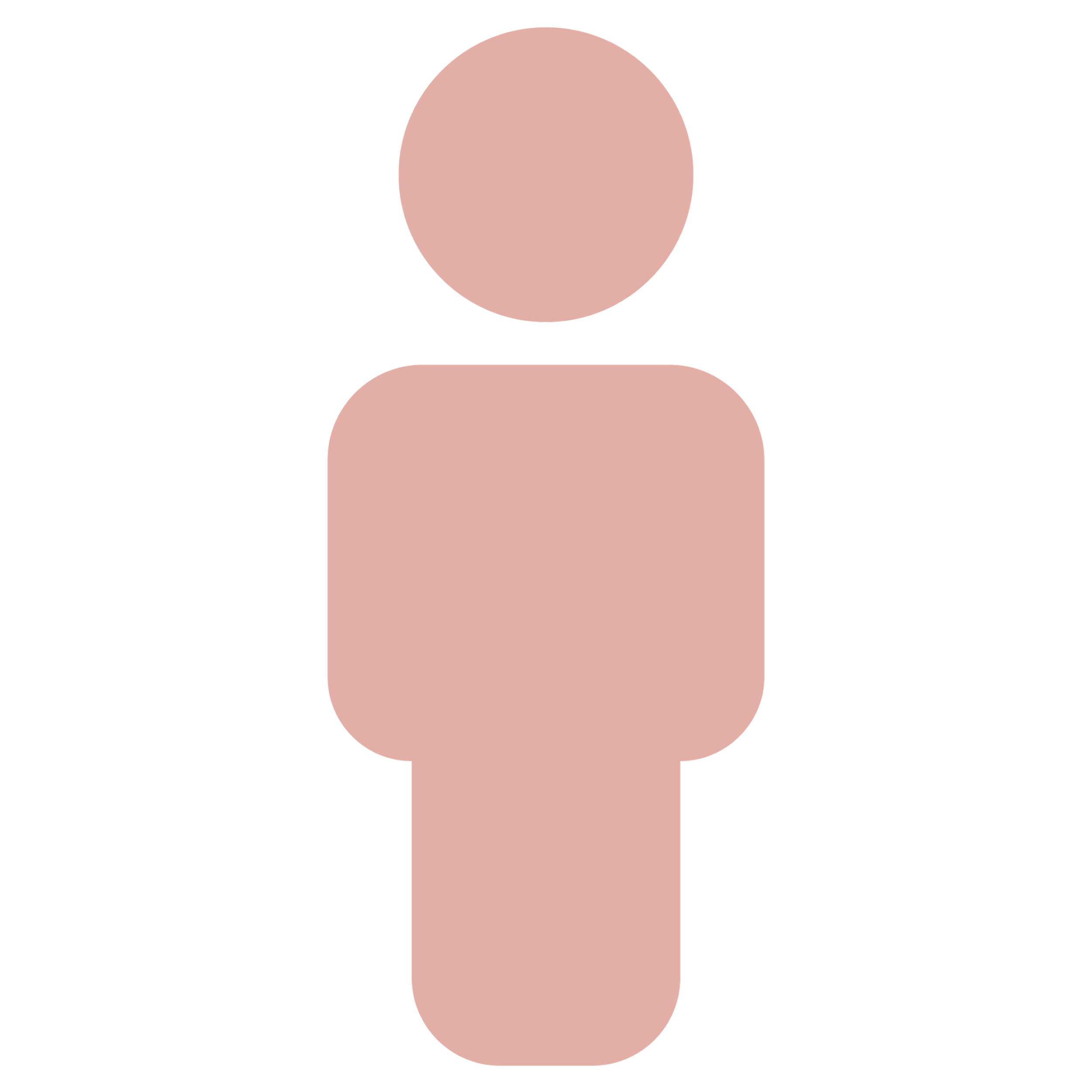 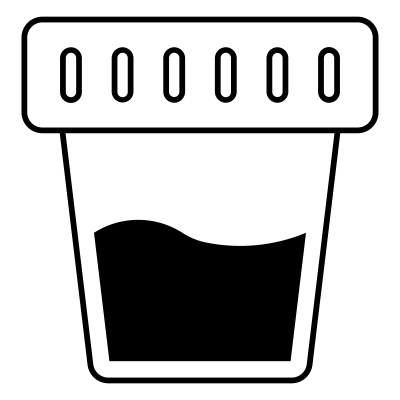 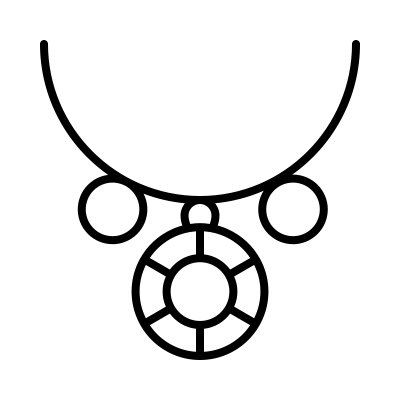 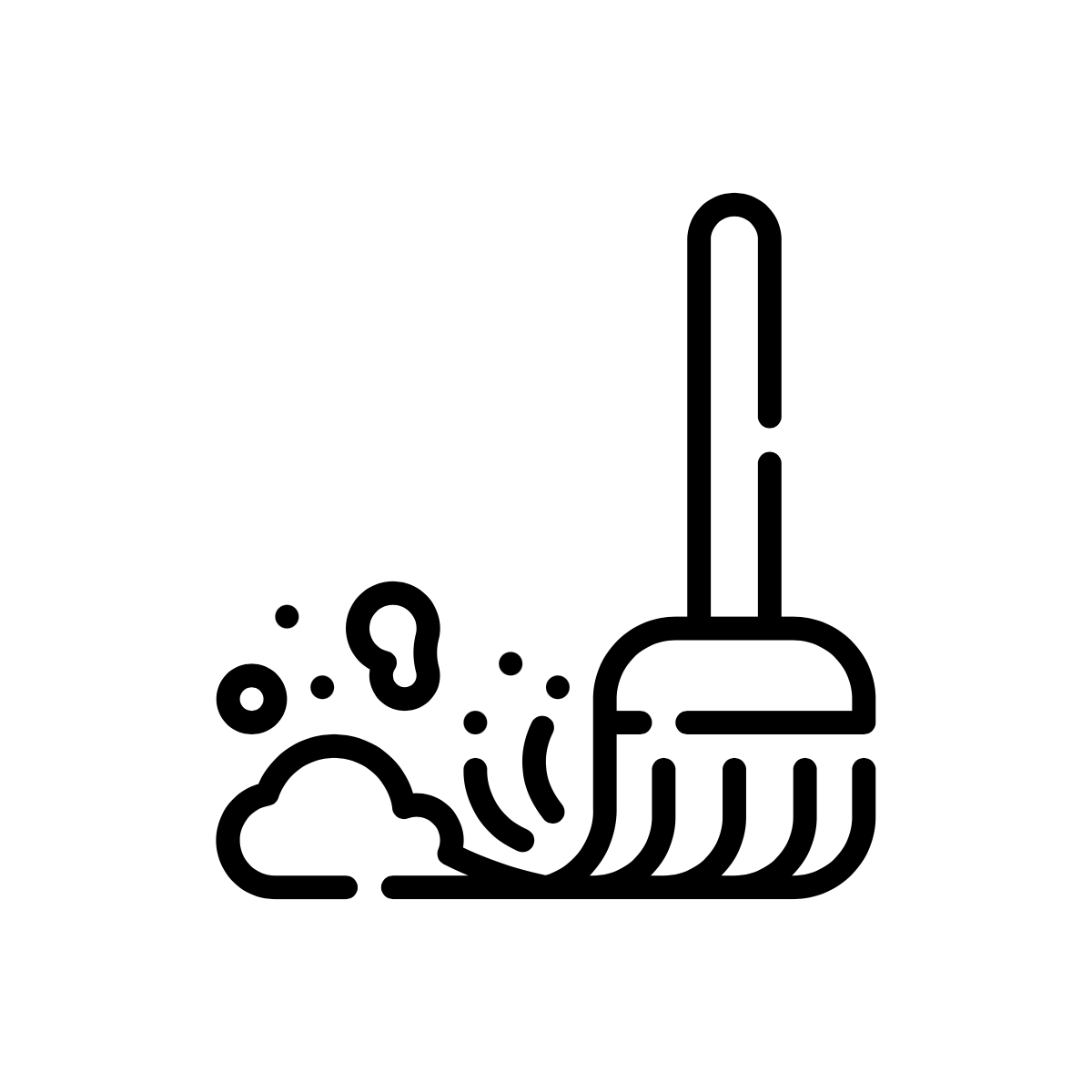 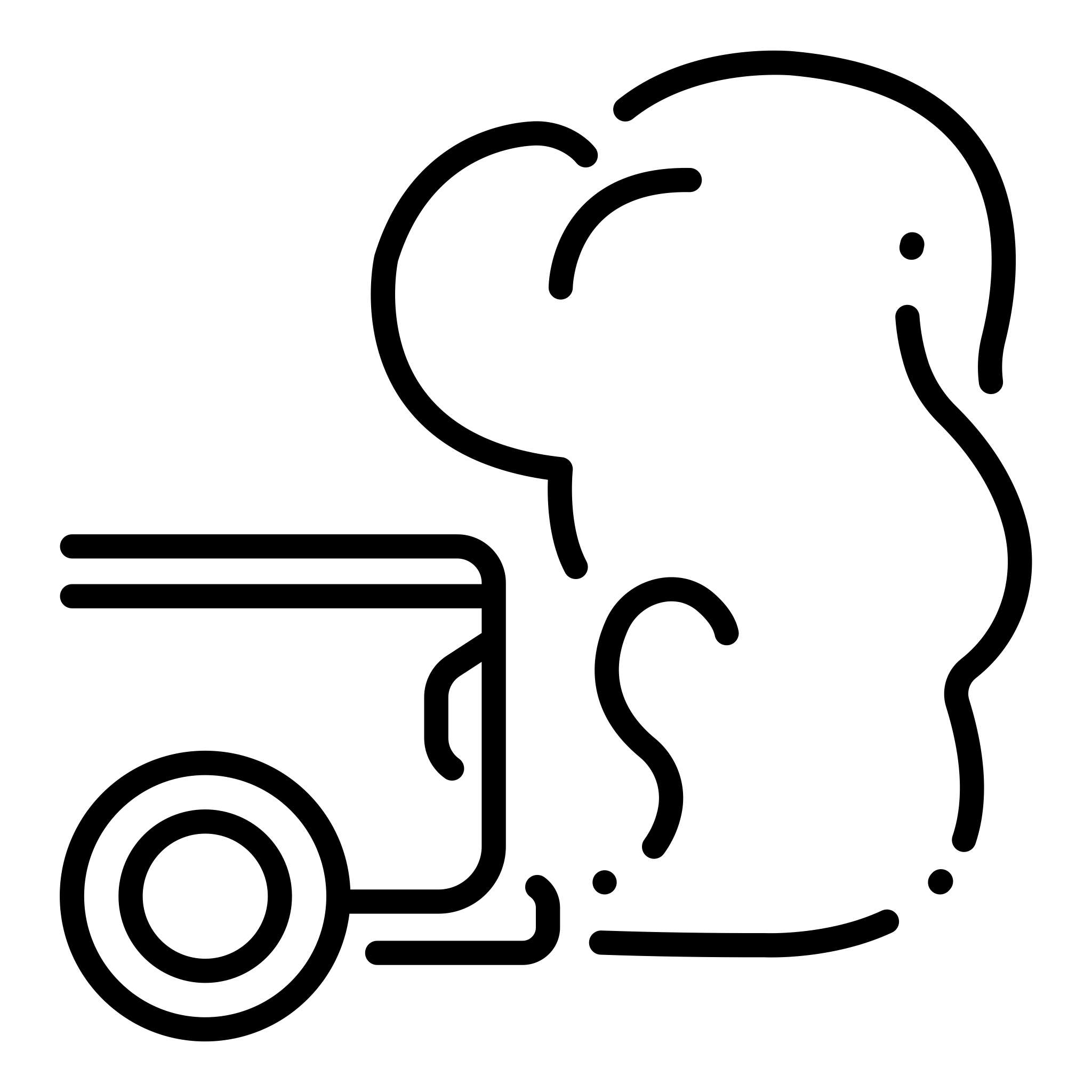 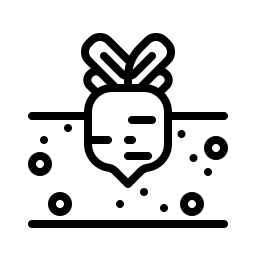 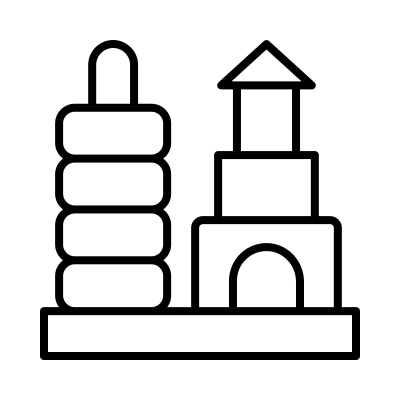 Ambient monitoring is complementary but different
Measurement of chemicals in environmental samples, including air, water, soil and food.
Human health risk assessment process
https://www.epa.gov/risk/conducting-human-health-risk-assessment#tab-1
How HBM fits with risk assessment process
Luoro H et al. Human biomonitoring in health risk assessment in Europe: Current practices  and recommendations for the future. International Journal of Hygiene and Environmental Health 2019: 222: 727-37.
Why is HBM for risk assessment conducted?
Luoro H et al. Human biomonitoring in health risk assessment in Europe: Current practices  and recommendations for the future. International Journal of Hygiene and Environmental Health 2019: 222: 727-37.
HBM is not universally implemented
HBM is very costly – mostly rich countries or regions do it
USA, Canada
EU
(China)
Not in Latin America & Caribbean
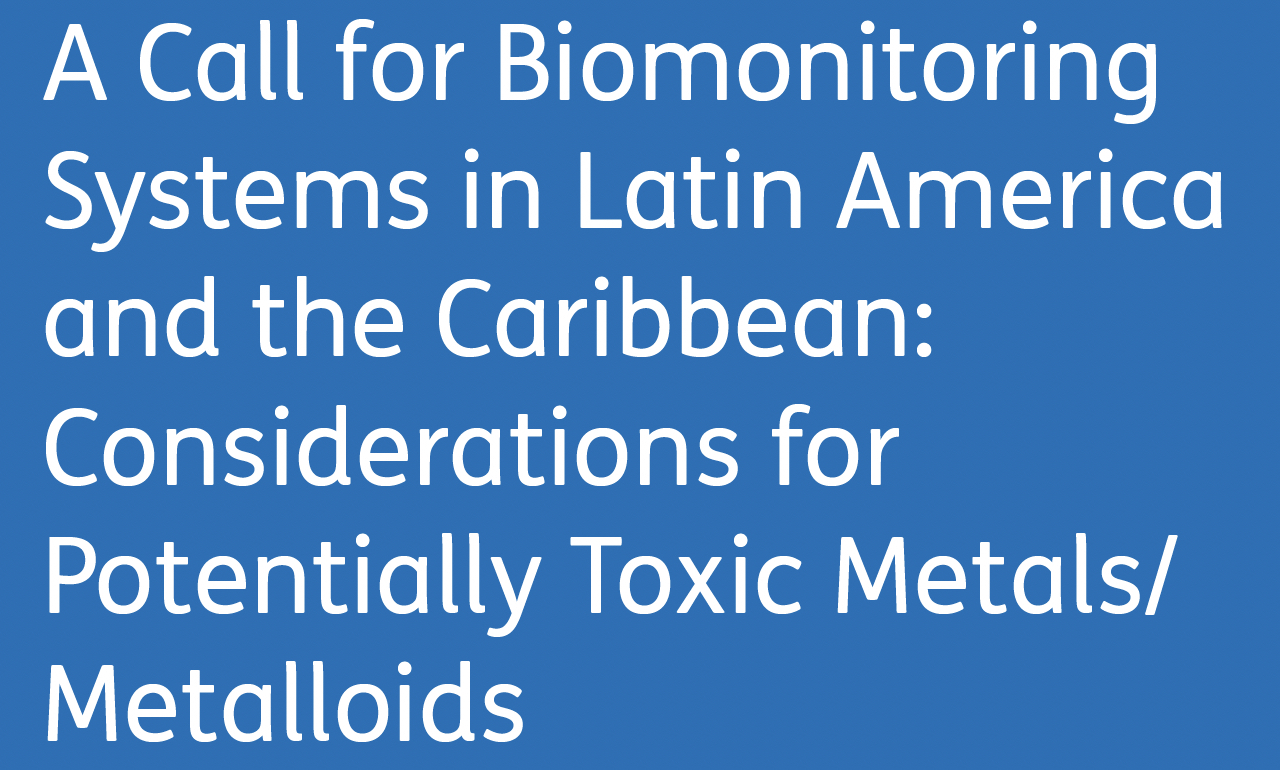 Tamayo-Ortiz M et al. Annals of Global Health. 2022; 88(1): 80, 1–11.
Secular trends in blood Pb, 2009-19, n=759
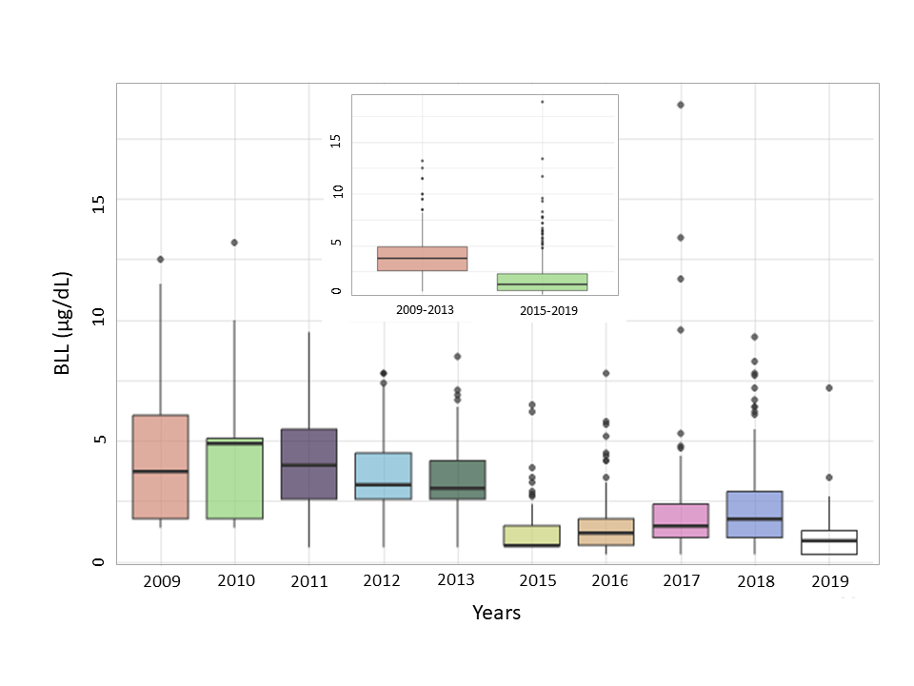 Leaded gasoline phased out
2004
Queirolo, Kordas, Martínez, Barg, Mañay. Secular trends in blood lead concentrations of school-age children in Montevideo, Uruguay from 2009 to 2019 (under review).
Enormous effort to develop & implement HBM
Government needs to recognize that HBM is important for population health.
Funding is essential – start-up costs & sustained investment.
Human resources with appropriate expertise and adequate level of training.
Laboratory set-up capable of handling samples
Standard operating procedures
Method validation
Implementation of QC/QA
Tamayo-Ortiz M et al. Annals of Global Health. 2022; 88(1): 80, 1–11.
Enormous effort to develop & implement HBM
5. Logistics related to sample collection, transport, storage and processing.
6. Development and updating of data collection forms & data entry systems. Regular data checks.
7. Design and maintenance of (centralized) database system for long-term data storage and sharing.
8. Staff with appropriate data management skills needed.
Tamayo-Ortiz M et al. Annals of Global Health. 2022; 88(1): 80, 1–11.
Additional considerations
9. Regular data sharing with scientific community.
10. Institutional accountability is required to ensure appropriate/efficient use of resources and data release to inform policy.
11. Regular measurement of pollutants should result in policies and regulations.
12. Regional cooperation may reduce costs, and harmonize protocols, data sharing, and cross-country comparisons.
Tamayo-Ortiz M et al. Annals of Global Health. 2022; 88(1): 80, 1–11.
European programs, 1
Human biomonitoring for Europe (HBM4EU) 
Joint initiative of 28 countries – the 24 EU member states plus Norway, Switzerland, Iceland and Israel – and the European Environment Agency. 
€74 million in funding under Horizon 2020 (European Commission).
Jointly implemented by 120 partners. 
Aimed to measure Europeans’ exposure to chemicals and their health effects and develop human biomonitoring (HBM) as an exposure assessment method.
Program ended in June 2022.
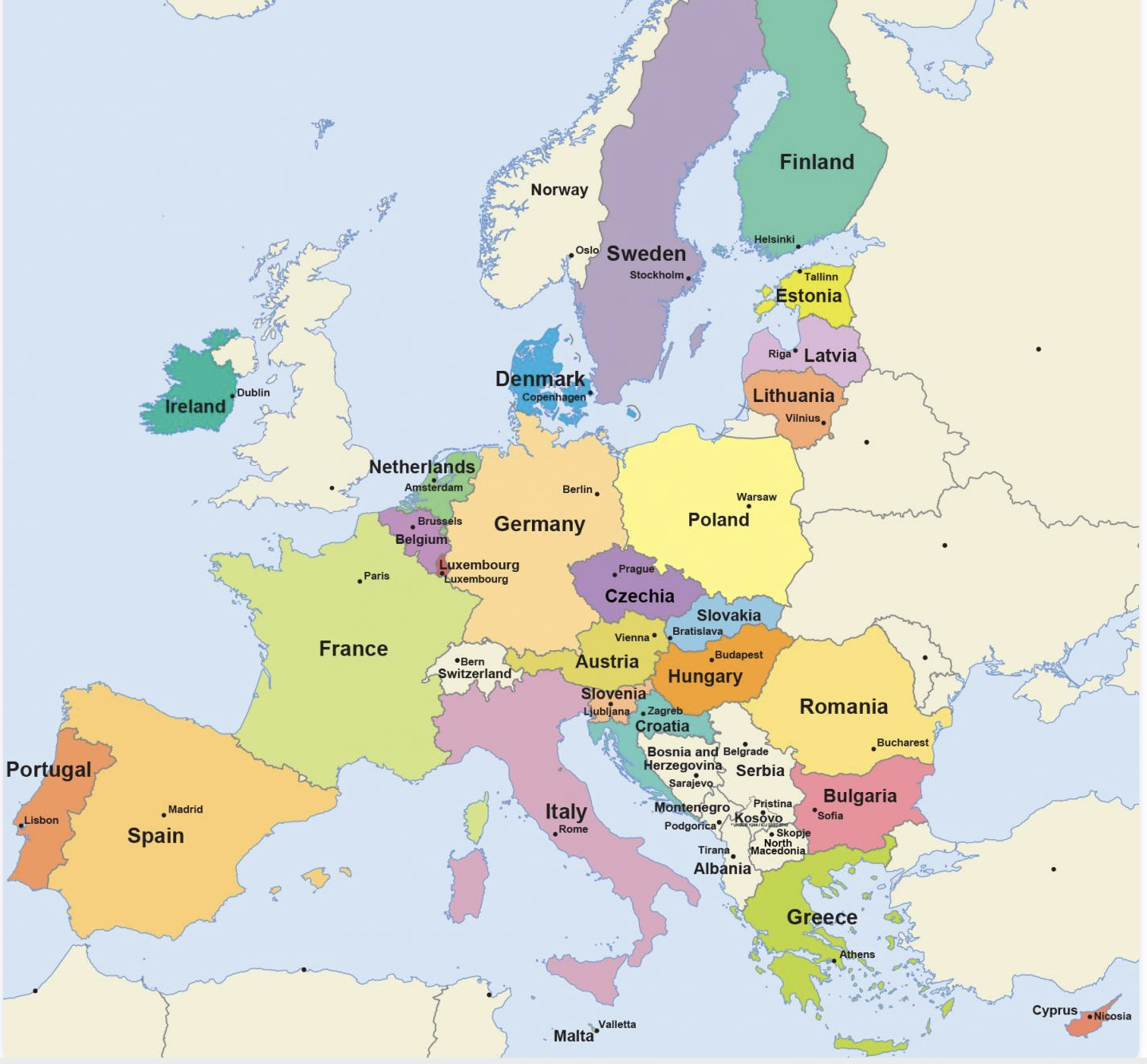 https://www.hbm4eu.eu/
European programs, 2
PARC - Partnership for the Assessment of Risks from Chemicals
Launched in May 2022, with €400 million in funding (50% from EC & 50% from member states).
200 partner institutions, 3 EU authorities 
	European Chemical Agency (ECHA), European Food Safety Authority (EFSA), European Environment Agency (EEA)
Program aims to develop next-generation chemical risk assessment to protect human health and the environment. 
Results are intended to help launch European and member state strategies to reduce health risks from hazardous chemicals.
https://www.eu-parc.eu/
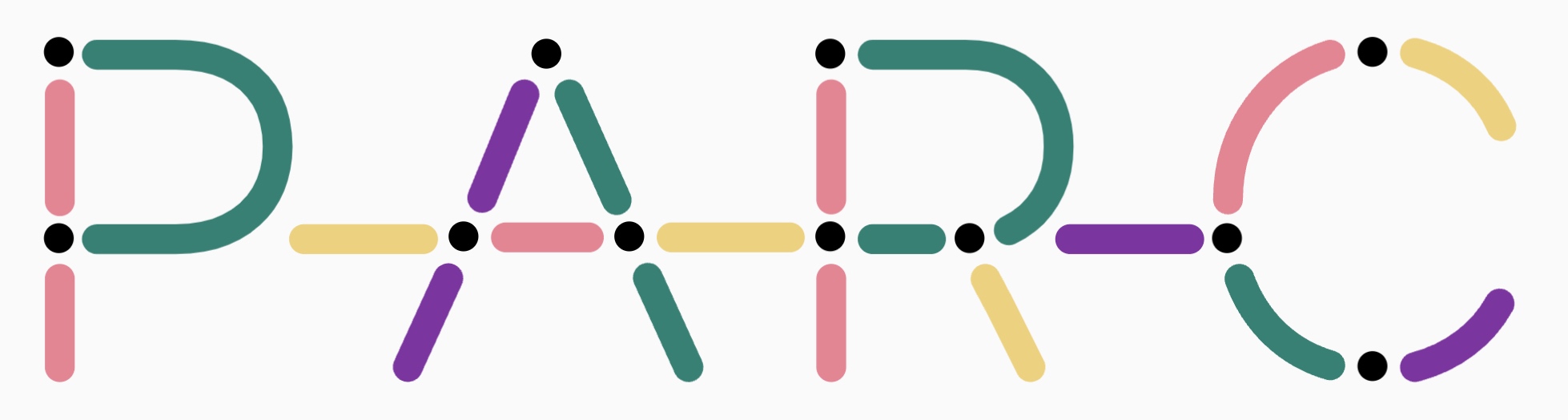 https://www.eu-parc.eu/
Overview of HBM4EU & PARC
Outputs
What’s being monitored?
https://www.hbm4eu.eu/
Lengthy process for compound & biomarker selection
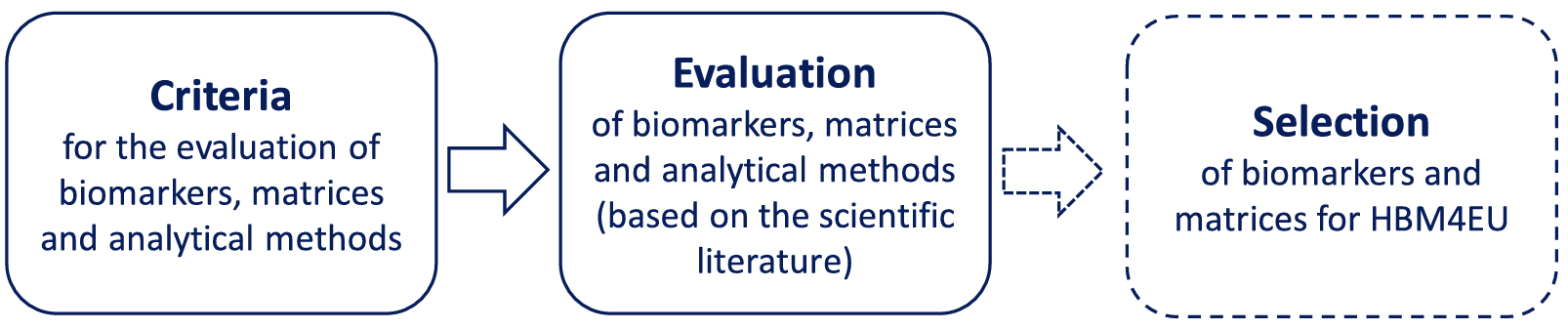 Vorekamp K et al. Biomarkers, matrices and analytical methods targeting human exposure to chemicals selected for a European human biomonitoring initiative. Environment International 2021: 146: 106082.
Summary of substances prioritized for HBM
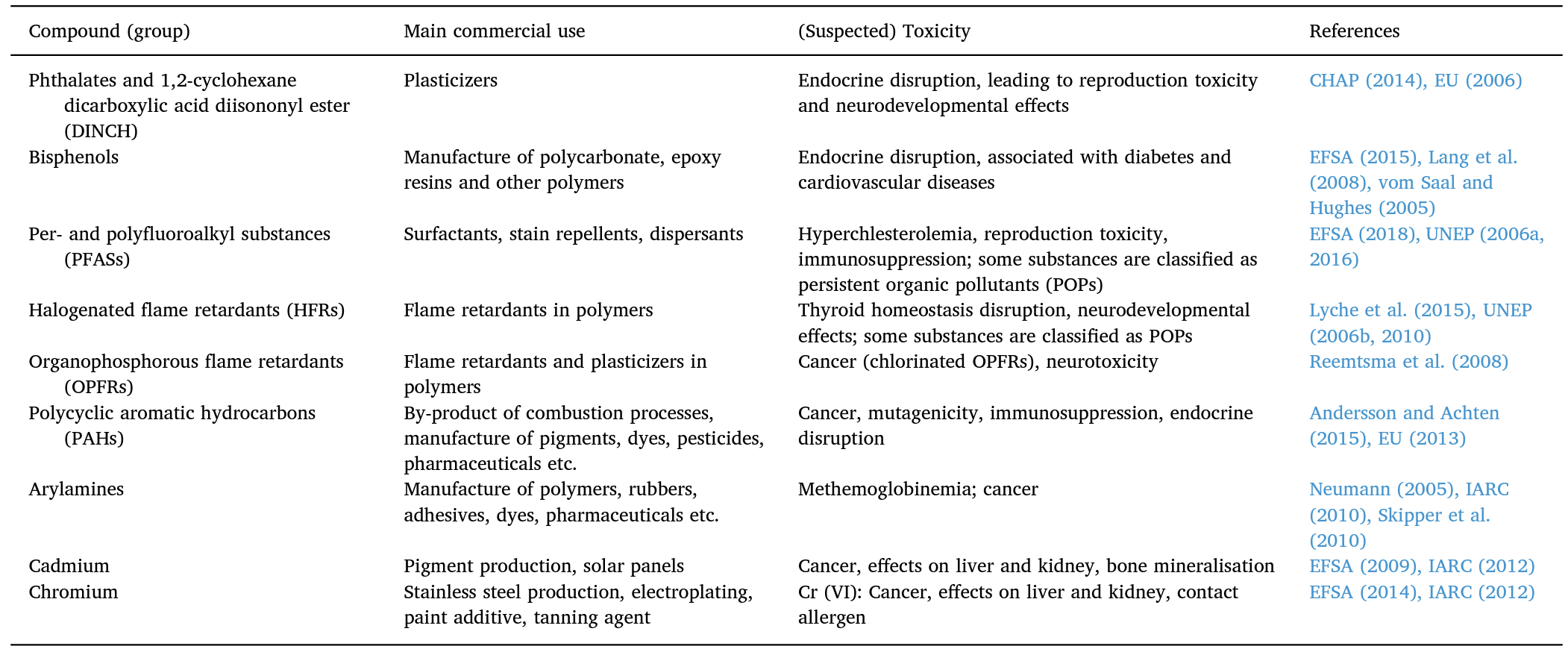 Vorekamp K et al. Biomarkers, matrices and analytical methods targeting human exposure to chemicals selected for a European human biomonitoring initiative. Environment International 2021: 146: 106082.
Biomonitoring in the US in conjunction with the  National Health and Nutrition Examination Survey (NHANES)
Conducted by the Centers for Disease Control and Prevention through National Center for Environmental Health 
Monitors >400 chemicals and >80 nutritional biomarkers in human blood and urine
Periodically publishes the National Report on Human Exposure to Environmental Chemicals & Updated Tables
Data publicly available on NHANES website
How are chemicals selected for analysis & inclusion in National Exposure Report?
Scientific data that suggested exposure in the U.S. population
Seriousness of health effects known, or thought to result from some levels of exposure
Need to assess the efficacy of public health actions to reduce exposure to a chemical
Availability of an analytical method that is accurate, precise, sensitive, specific, and rapid
Availability of adequate blood or urine samples from the National Health and Nutrition Examination Survey (NHANES) survey
Analytical cost to perform the analysis
A little about NHANES
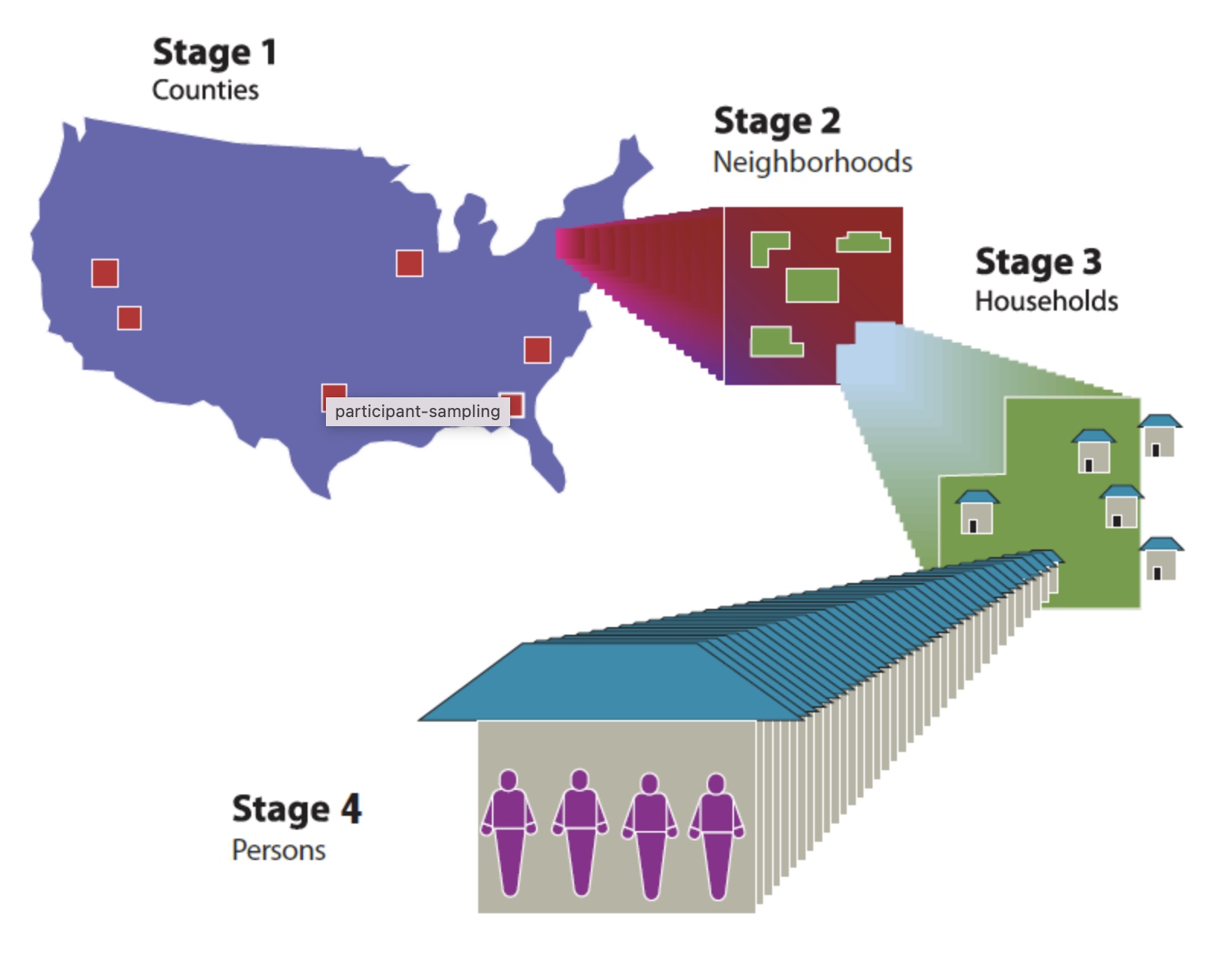 Nationally representative survey
Operating since 1959
Periodic at first
Continuous since 1999 – 2-year cycles
Complex – survey design
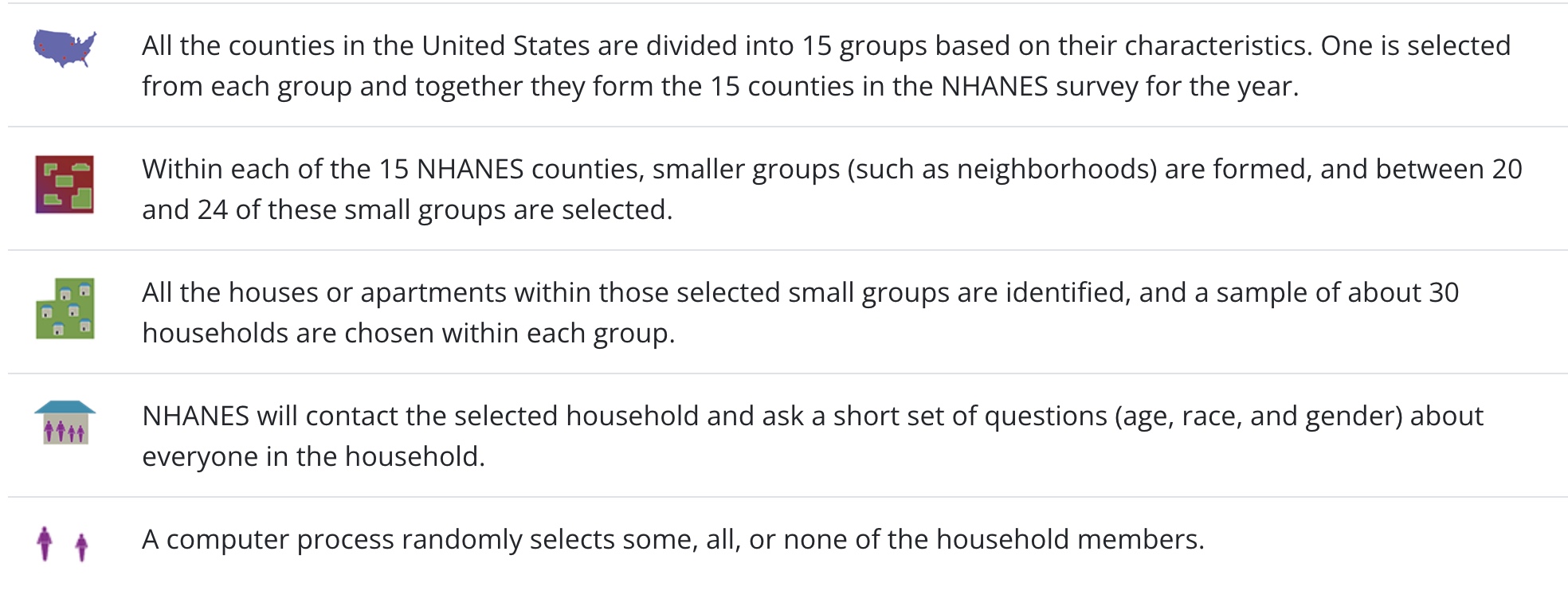 https://www.cdc.gov/nchs/nhanes/participant/participant-selected.htm
Survey components
Telephone interview @ home
Head of household & some targeted participants (>16 y)
Survey questions
	Sleep
	Diet
	Mood, behavior, etc.
Mobile Examination Center
Height, weight, waist circumference
Blood pressure
Body composition scan
Balance test
Liver function scan
Blood draw
Participants get some results back
Glucose test
Cholesterol
Nutritional status
Kidney function tests
Infectious diseases
Exposure to environmental chemicals
Data are publicly available
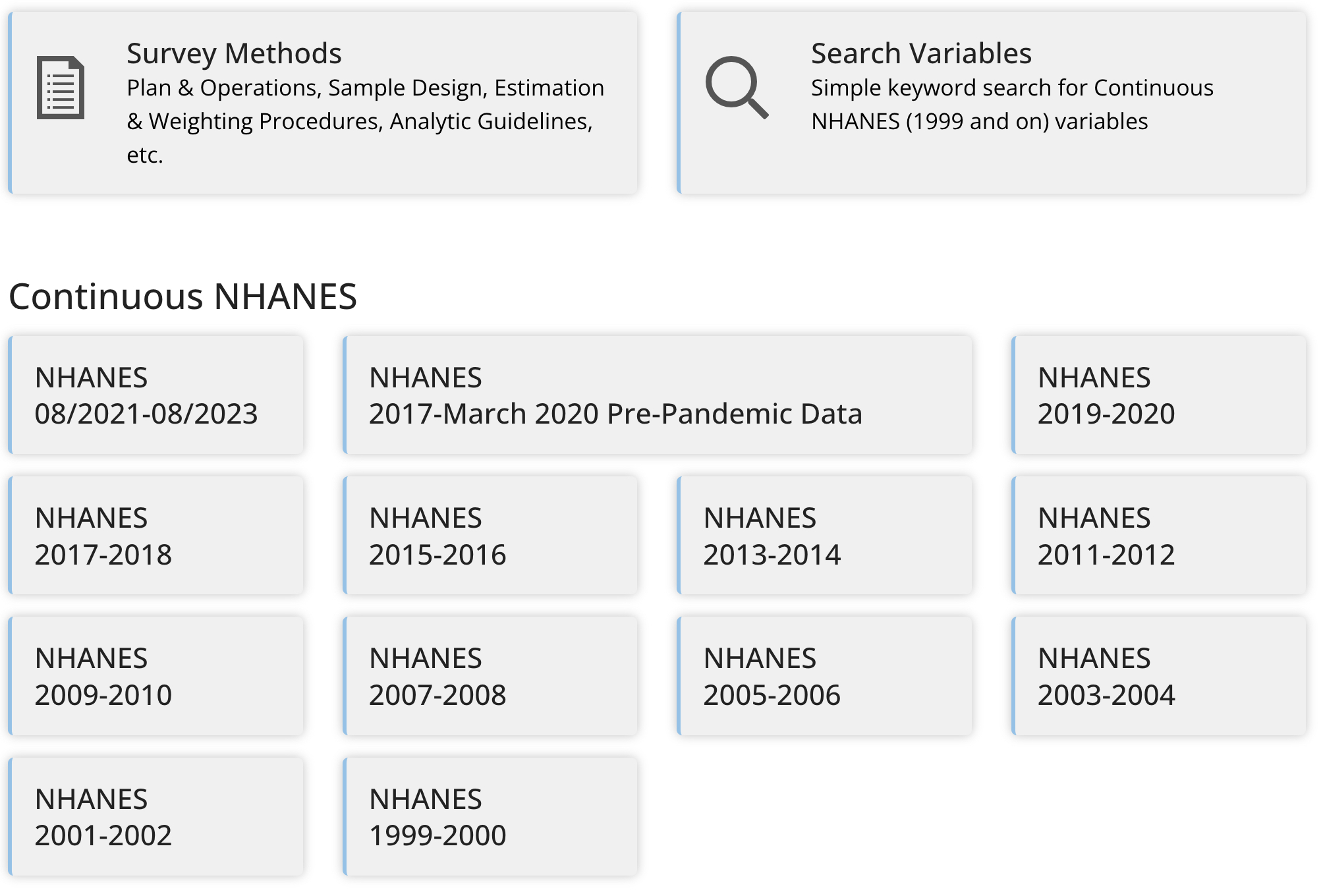 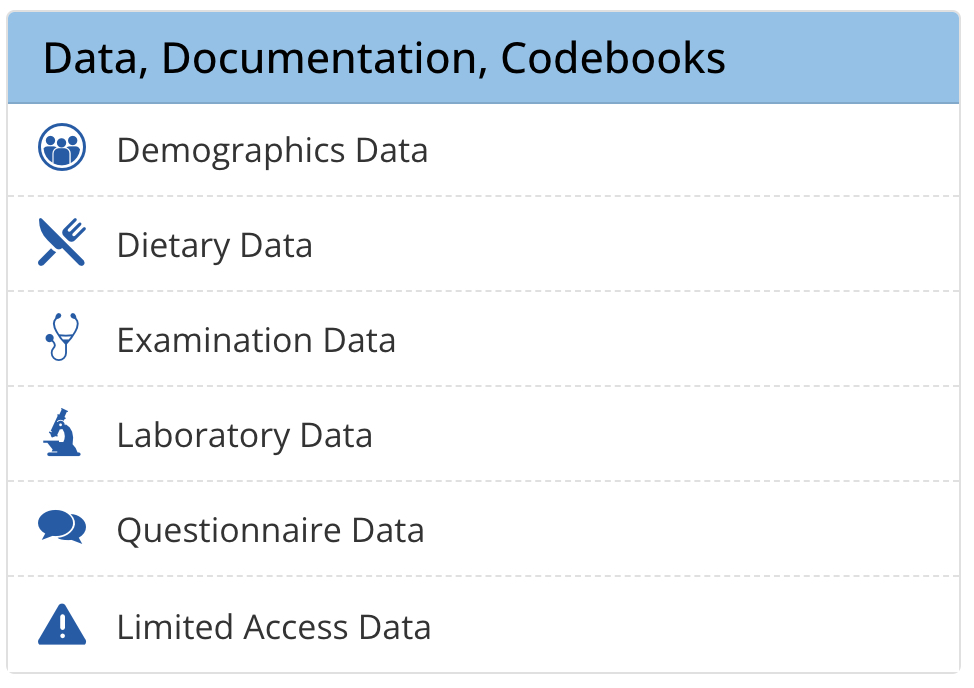 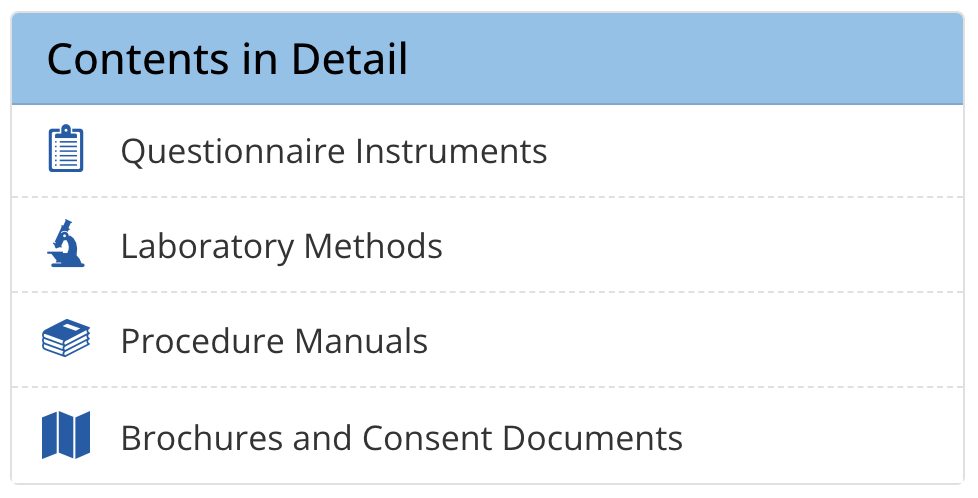 Feeds into scientific publications
Targeted HBM—biomonitoring for specific purpose
The Stockholm Convention on Persistent Organic Pollutants was adopted on 22 May 2001 and entered into force on 17 May 2004
Persistent Organic Pollutants (POPs)
remain intact for long periods of time (many years);
become widely distributed throughout the environment through natural processes involving soil, water and, most notably, air;
accumulate in living organisms including humans, and are found at higher concentrations at higher levels in the food chain;
are toxic to both humans and wildlife.
https://chm.pops.int/TheConvention/ThePOPs/tabid/673/Default.aspx
Targeted HBM—biomonitoring for specific purpose
Initial 12
Pesticides: aldrin, chlordane, DDT, dieldrin, endrin, heptachlor, hexachlorobenzene, mirex, toxaphene;
Industrial chemicals: hexachlorobenzene, polychlorinated biphenyls (PCBs); 
By-products: hexachlorobenzene; polychlorinated dibenzo-p-dioxins and polychlorinated dibenzofurans (PCDD/PCDF), and PCBs.
Data warehouse
https://www.pops-gmp.org/index.html
Designing HBM programs
Tamayo-Ortiz M et al. Annals of Global Health. 2022; 88(1): 80, 1–11.
Designing HBM programs
Tamayo-Ortiz M et al. Annals of Global Health. 2022; 88(1): 80, 1–11.
How would you design a biomonitoring program?
Design type
Census
Survey 
Biobank
Target population?
Geographic coverage?
Frequency
Biological amples collected
Chemicals